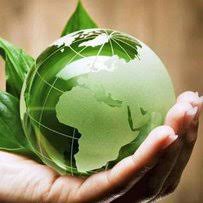 Моніторинг довкілля
Лекція №4
Банки даних моніторингу довкілля
ПИТАННЯ ДЛЯ РОЗГДЯДУ
Поняття про банки даних
Під час вирішення прикладних задач доводиться реалізовувати алгоритми обробки масивів даних, які є не одноманітними масивами (множинами) числових значень або текстів, а важливими структурними відношеннями між елементами даних. 
Найпростіша структура – це вектор елементів. У загальному вигляді це можуть бути дво- або n-вимірні масиви.
Дані – це факти та ідеї, подані у формалізованому вигляді для оброблення за допомогою певного процесу (алгоритму) або для передачі.
Для зручності вводу, виводу, збереження та обробки інформації в організаціях почали використовувати бази даних. 
Бази даних стали реальністю завдяки створеним комп’ютерам і пристроям довготермінової пам’яті, здатних зберігати у цифровій формі значні обсяги інформації.
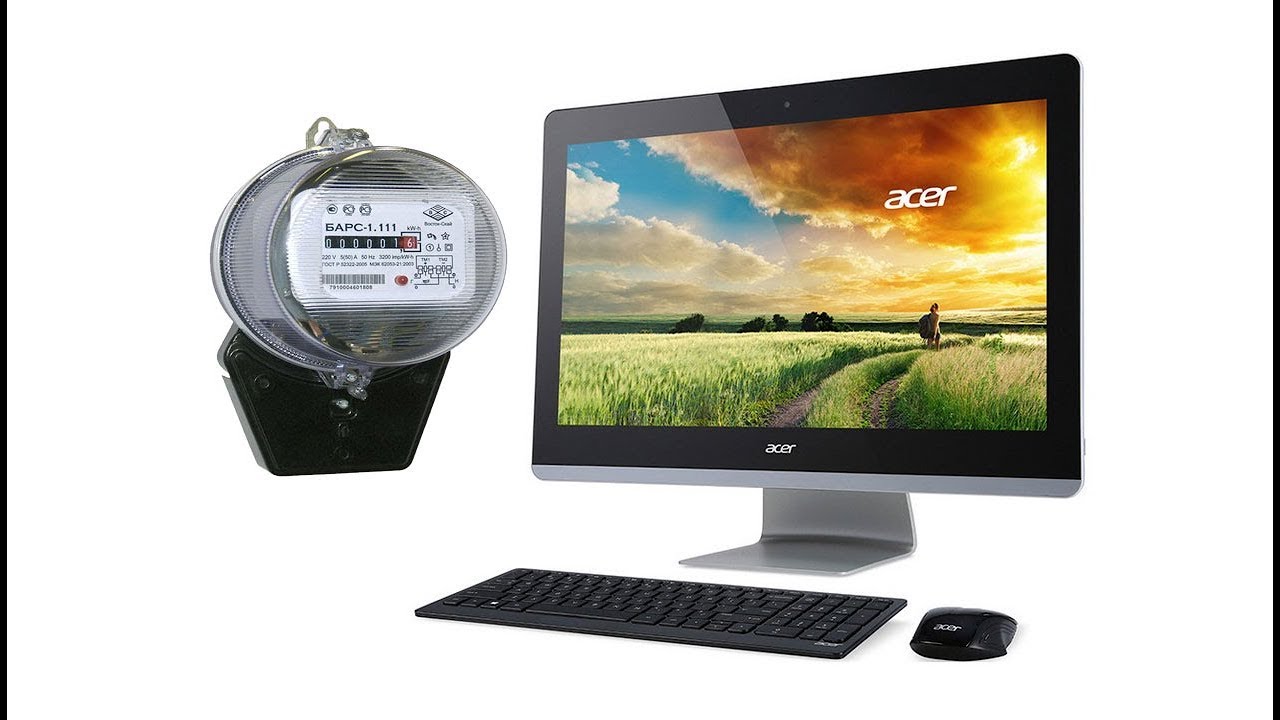 Комп’ютер з допомогою відповідного програмного забезпечення дозволяє оперувати необхідною інформацією, яка є у довготерміновій пам’яті, представляти її в потрібній формі та послідовності. Вперше термін база даних з’явився ще в 1962 р.
База даних – це впорядкована сукупність спеціально організованих і логічно зв’язаних інформаційних елементів, яка відображає стан об’єктів та їх характерні параметри у предметній ділянці, що розглядається. 

База даних – це сукупність взаємозв’язаних даних (файлів), призначених для спільного застосування.
На відміну від простих наборів даних бази даних мають характерні переваги відносно організованої іншим чином інформації:
для баз даних характерним є одноразове введення та багаторазове використання інформації,
введена інформація застосовується для вирішення багатьох проблем, забезпечується її багатоцільове і сумісне використання;
бази даних існують незалежно від конкретних прикладних програм, що забезпечує уніфікацію засобів організації даних і незалежність прикладних програм від організації даних;
бази даних модельні (структуровані, що відображає певну предметну ділянку);
бази даних дозволяють встановити мінімально необхідний рівень надлишковості даних (тобто дані не дублюються при їх використанні різними користувачами);
в базі даних забезпечується дотримання стандартів представлення даних, що спрощує їх створення та обслуговування;
в базах даних забезпечується централізоване управління інформаційними ресурсами, синхронна підтримка даних для всіх прикладень, включаючи мови запитів і засоби захисту.
Комплекс програм, які забезпечують взаємодію користувача з базою даних – це система управління базами даних (СУБД).
СУБД забезпечують вирішення таких основних завдань:
 створення бази даних;
занесення, коректування і вилучення даних;
упорядкування даних;
вибір сукупності даних, що відповідають заданим критеріям;
 оформлення вихідних даних тощо.
Сукупність СУБД і бази даних – це банк даних.
До переваг підходу, який ґрунтується на концепції банку даних, належать:
задоволення інформаційних потреб різних типів користувачів;
вірогідність і несуперечність інформації, що зберігається;
санкціонований доступ до даних;
адаптація інформаційної моделі до змін предметної області;
 видача інформації у формі, встановленій користувачем;
одноразове введення даних і багаторазове їх використання;
можливість виключення надмірності даних, що зберігаються.
Недоліком цього підходу є необхідність великої ємності пам’яті персонального комп’ютера.
ЩО ТАКЕ СИСТЕМА УПРАВЛІННЯ БАЗАМИ ДАННИХ
дані
користувачі
1. Що таке База Даних - Bing video 13 хвилин.
https://www.bing.com/videos/search?q=%d0%b1%d0%b0%d0%b7%d0%b0+%d0%b4%d0%b0%d0%bd%d0%bd%d0%b8%d1%85&&view=detail&mid=0EFDBC1927BC0EFCF5AD0EFDBC1927BC0EFCF5AD&&FORM=VRDGAR&ru=%2Fvideos%2Fsearch%3Fq%3D%25d0%25b1%25d0%25b0%25d0%25b7%25d0%25b0%2B%25d0%25b4%25d0%25b0%25d0%25bd%25d0%25bd%25d0%25b8%25d1%2585%26FORM%3DHDRSC3
Інформаційні блоки екологічного моніторингу
Структурні блоки будь-якої системи моніторингу формуються на основі комплексу маркерних критеріїв, які підлягають обліку та спостереженню, 
а також потребують корегування в необхідному напрямку.
1. Блок параметрів стану навколишнього середовища:
стан атмосферного повітря: середньорічні та максимальні концентрації основних забруднювачів, відсоток лабораторних досліджень, що не відповідають гігієнічним стандартам (ДЕСТ);
якість питної води: середньорічні і максимальні концентрації основних забруднювачів, кількість випадків перевищення ГДК;
рівень забруднення ґрунтового покриву: середні і максимальні концентрації забруднювачів, кількість випадків перевищення ГДК, сумарний показник забруднення;
архітектурно-планувальна і соціальна інфраструктура: поверховість районів міста, містобудівний баланс, віддаленість від великих об’єктів екологічного ризику (промислові площадки, звалища), транспортно-промислове навантаження, наявність об’єктів соціально-куль-турної сфери;

ландшафтно-екологічні умови: висотність і неоднорідність рельєфу, мікрокліматичні характеристики і потенціал самоочищення атмосфери, глибина залягання ґрунтових вод і наявність зон підтоплення.
Блок параметрів нормативно-довідкової інформації:
чисельність населення контрольованих районів міста;
ГДК забруднюючих речовин;
перелік підприємств, які забруднюють навколишнє середовище.
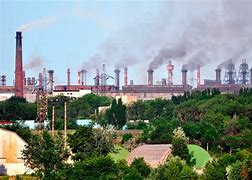 Залежно від мети і завдань спостережень, система екологічного моніторингу може містити 
блок параметрів стану біотичних компонентів екосистем, 
блок параметрів стану здоров’я населення тощо.

Формування банку даних для екологічного моніторингу потребує залучення інформації
 медичних, 
природоохоронних, 
гігієнічних, 
містобудівних служб, 
ландшафтно-функціонального картографування,
 експертно-статистичного оцінювання.
Геоінформаційні системи
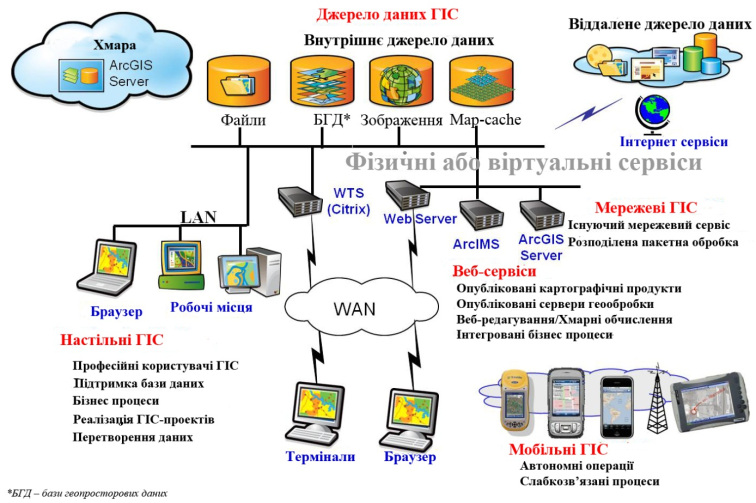 https://www.youtube.com/watch?v=fmR5SnPEInQ – 3 хвилини
Географічна інформаційна система (ГІС) –
це сучасна комп’ютерна технологія для картування та аналізу об’єктів реального світу, а також подій, що відбуваються на нашій планеті.
 Ця технологія поєднує традиційні операції роботи з базами даних (запит і статистичний аналіз) з перевагами повноцінної візуалізації і географічного (просторового) аналізу, що надає карта.
5 складових
Працююча ГІС містить п’ять складових:
апаратні засоби. Це комп’ютер, на якому працює ГІС;
програмне забезпечення. ГІС містить функції та інструменти, які необхідні для
 збереження, 
аналізу і 
візуалізації географічної (просторової) інформації.
Ключовими компонентами програмних продуктів є інструменти
для введення та оперування географічною інформацією;
 система керування базою даних (DBMS або СКБД); 
інструменти підтримки просторових запитів, аналізу і візуалізації (відображення); 
графічний інтерфейс (GUI або ГІП) для легкого доступу до інструментів;
3. дані. Це найбільш важливий компонент ГІС. 
У процесі управління просторовими даними ГІС інтегрує просторові дані з іншими типами і джерелами даних, а також може використовувати СУБД, які використовуються для впорядкування і підтримки наявних даних;
4. виконавці. Широке застосування технології ГІС неможливе без людей, що працюють із програмними продуктами і розробляють плани їх використання при вирішенні реальних задач;
5. методи. Успішність та ефективність (у тому числі економічна) застосування ГІС багато в чому залежить від правильно складеного плану і правил роботи, що створюються у відповідності із специфікою задач і роботи кожної організації.
ГІС може працювати з двома типами даних – векторними і растровими. 

У векторній моделі інформація про точку, лінію чи територію кодується і зберігається у вигляді набору координат X, Y. 
Місце розташування точки (точкового об’єкта), наприклад свердловини, описується парою координат (X, Y). 
Лінійні об’єкти, такі як дороги, річки, трубопроводи, зберігаються як набори координат X, Y. 
Території типу річкових водозборів, земельних ділянок чи областей, зберігаються у вигляді замкнутого набору координат.
Векторна модель особливо зручна для опису дискретних об’єктів і менше підходить для опису мінливих властивостей, таких як типи ґрунтів або наявність об’єктів. 

Растрова модель оптимальна для роботи з безперервними властивостями. 
Растрове зображення – це набір значень для окремих елементарних складових, воно подібне на скановану карту чи картинку. 

Обидві моделі мають свої переваги і недоліки. 
Сучасні ГІС можуть працювати як з векторними, так і з растровими моделями.
ГІС загального призначення виконує п’ять задач з даними:
введення. Для використання в ГІС дані повинні бути перетворені у відповідний цифровий формат. Процес перетворення даних з паперових карт у комп’ютерні файли називається шифруванням;
маніпулювання. Часто для виконання конкретного проекту дані потрібно додатково видозмінити відповідно до вимог системи;
3. керування. 
У невеликих проектах географічна інформація може зберігатися у вигляді звичайних файлів, але при збільшенні обсягу інформації і рості числа користувачів ефективніше застосовувати системи керування базами даних (СКБД) та спеціальні комп’ютерні засоби для роботи з інтегрованими наборами даних (базами даних);
4.запит і аналіз. При наявності ГІС і географічної інформації можна одержувати відповіді на прості питання;

5. візуалізація. Для багатьох типів просторових операцій кінцевим результатом є представлення даних у вигляді карти чи графіка.
Карта
– це дуже ефективний та інформативний спосіб збереження, представлення та передачі географічної інформації. 
Раніше карти створювалися на сторіччя. 
ГІС надає нові можливості, що розширюють наукові основи картографії. 
З її допомогою карти можуть бути легко доповнені 
звітними документами, 
тривимірними зображеннями, 
графіками, 
таблицями, 
фотографіями та іншими засобами, наприклад, мультимедійними.
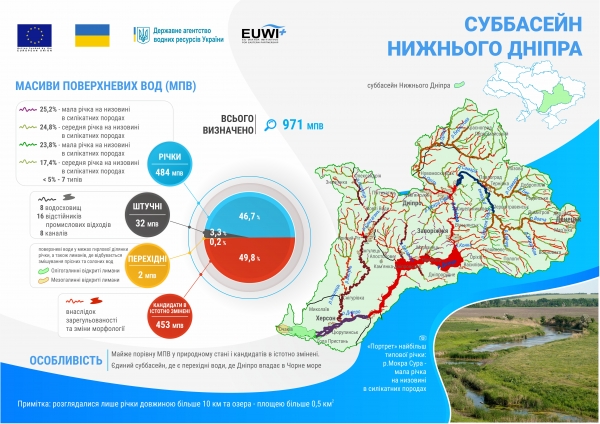 ГІС тісно пов’язана з іншими типами інформаційних систем. 
Її основна відмінність полягає у здатності маніпулювати і проводити аналіз просторових даних.
В Україні  з 2 серпня 2019 року стартувала геоінформаційна система «Відкрите довкілля» з пілотними мапами «Водні ресурси», «Атмосферне повітря» та «ЕкоФінанси»
Створення ГІС «Відкрите довкілля» стало можливим завдяки підтримці гранту від глобальної філантропічної організації Luminate, що є частиною Omidyar Group.
Запрацювала інтерактивна екологічна мапа України завдяки проекту «Open Access» («Відкритий доступ»). 
Ця система дає змогу в три кліки отримати зріз даних за роками, регіонами чи забруднюючими речовинами. 
Проект  реалізувала група експертів під керівництвом українського аналітичного центру «Фундація «Відкрите  суспільство», діяльність якого фокусується на забезпеченні доступу громадськості до державних даних.
Проект співпрацює з Міністерством екології та природних ресурсів України та громадськими платформами, що зацікавлені в републікації екологічних даних, що дозволяє реалізувати ідею активної взаємодії бізнесу, громадянського суспільства і Уряду у сфері екологічної політики та захисту навколишнього природного середовища.
Протягом літа 2019 розробники та експерти вдосконалювали систему, зокрема, тестуючи її можливості разом із громадськими активістами, обласними держадміністраціями, органами місцевого самоврядування, а восени 2019 повністю інтегровано у загальнодержавну систему “Відкрите довкілля”
В чому відмінність від інших проектів?
Система працює як з державними даними, що відображають стан забруднення води та атмосферного повітря в Україні так і з альтернативними даними, що збираються громадськими мережами моніторингу довкілля. Окремо відображаються дані по екологічному податку, видаткам місцевих та обласних бюджетів, обсягам фінансування на природоохоронні заходи до районного рівня. 

До проекту можуть долучитися:

Експерти у галузі охорони навколишнього природного середовища
Екоактивісти
Експерти з відкритих даних
IT-стартапери
Журналісти, що цікавляться зеленими тематиками та роботою із відкритими даними
Про Фундацію «Відкрите суспільство»:
Фундація «Відкрите суспільство» - громадська організація, заснована у 2001 році задля просування цінностей відкритого суспільства в українському політичному порядку денному, підвищення ефективності та підзвітності публічної політики. Це спільнота аналітиків, експертів і менеджерів, які спільно з державними органами працюють над аналізом політики, виробленням та впровадженням політичних рекомендацій в сферах компетенції, в тому числі щодо належного врядування, боротьби з корупцією, прозорості та ефективності використання публічних фінансів та стійкого розвитку.

Фундація має на меті розробити інноваційні та антикорупційні інструменти для моніторингу стану навколишнього природного середовища. Завдяки цим та іншим ініціативам організація працює над зміцненням потенціалу груп громадянського суспільства для ефективного громадського контролю та забезпеченням широкої участі та представлення інтересів в процесі вироблення політики.
Про Luminate group
Luminate group – незалежна філантропічна організація, створена на основі здобутків «Ініціативи з управління та залучення громадян» (Governance & Citizen Engagement initiative) Omidyar Network, діяльність якої спрямована на створення можливостей для людей використовувати потенціал ринку для поліпшення умов свого життя.
Omidyar Network була створена в 2004 році засновником eBay П’єром Омідьяром і його дружиною Пем. Організація інвестує та допомагає посилюватися інноваційним організаціям для каталізації економічних і соціальних змін. Luminate group інвестувала понад 1 мільярд доларів США в комерційні компанії та некомерційні організації, які сприяють економічному розвитку та заохочують індивідуальну участь, через свої ініціативи, які включають 
«Цифрову ідентичність», 
«Освіта», 
«Нові технології», 
«Фінансова інтеграція», 
«Взаємодія Уряду та громадянина», 
«Права власності».
Серед останніх інвестицій Omidyar Network у Центральну та Східну Європу – це підтримка «1991 Civic Tech Center», який створений IT-організацією SocialBoost, Фонду EPF у Польщі, та змагань стартапів «SeedStars» в різних країнах, включаючи Україну, Грузію та Прибалтику.
Електронні карти містять значно більше інформації ніж паперові. У яких сферах діяльності їх використовують? У чому їх переваги та недоліки?Що ж таке електронна карта місцевості?
Електронна карта місцевості
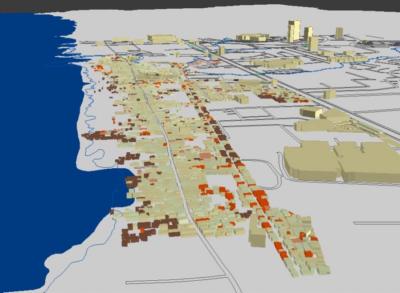 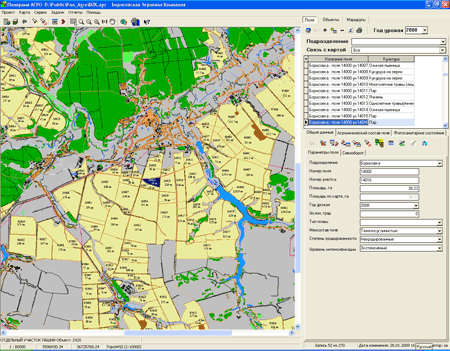 Користувачі електронними картами за віком
Електронні карти використовують в географічних інформаційних системах та в технологіях GPS.
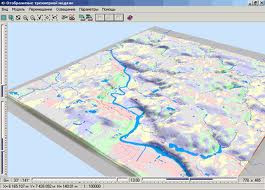 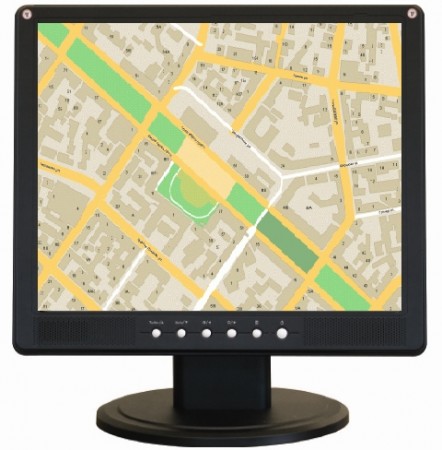 Географічні інформаційна система
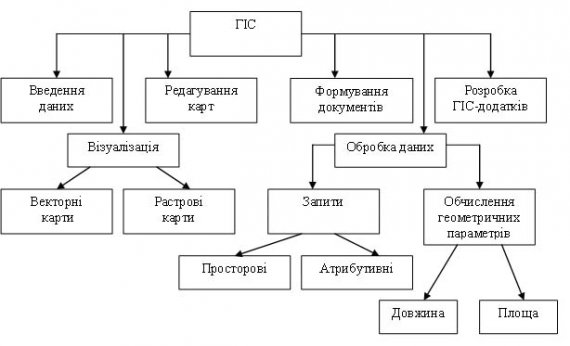 Технології GPS
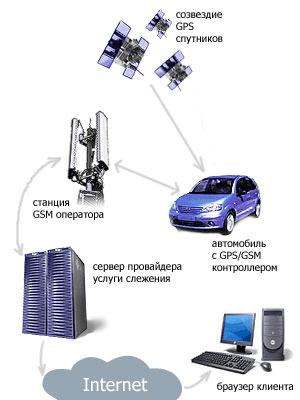 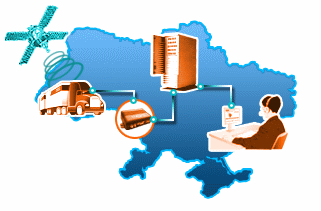 Є два види електронних карт:
серії першого виду утворюють карти різних територій із одноманітним змістом;
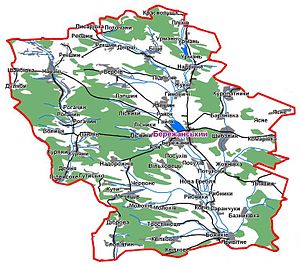 серії другого виду утворюють карти різного змісту, але однієї і тієї ж території.
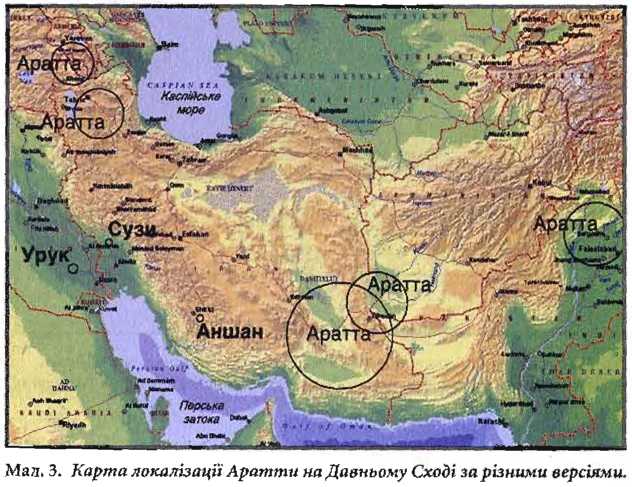 Сфери застосування ГІС
Географія
Навігація
Метеорологія
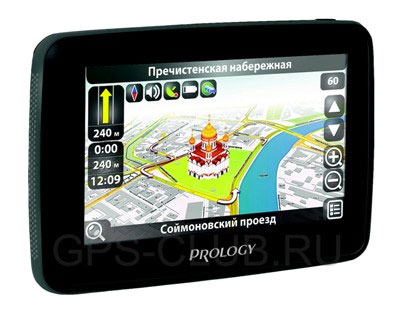 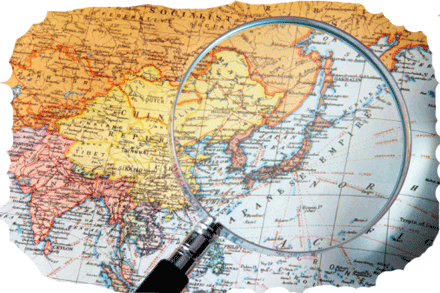 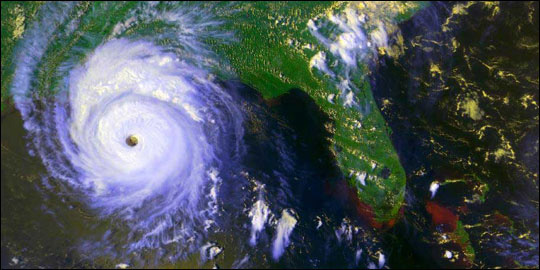 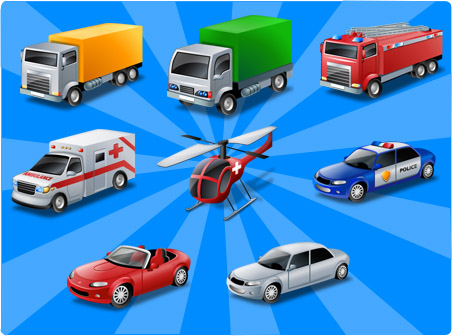 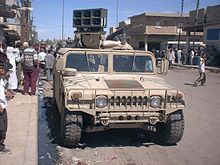 Військова справа
Транспорт
Існують два шляхи створення електронної карти у ГІС:
Растровий
Векторний
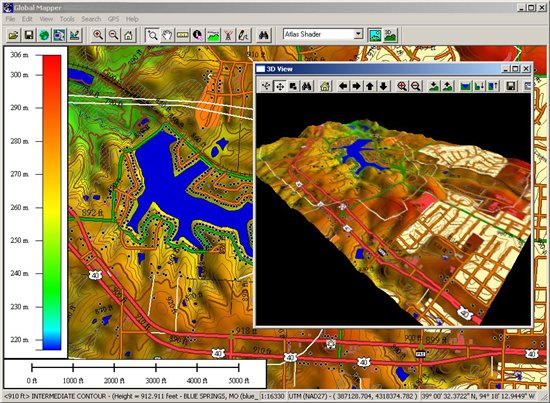 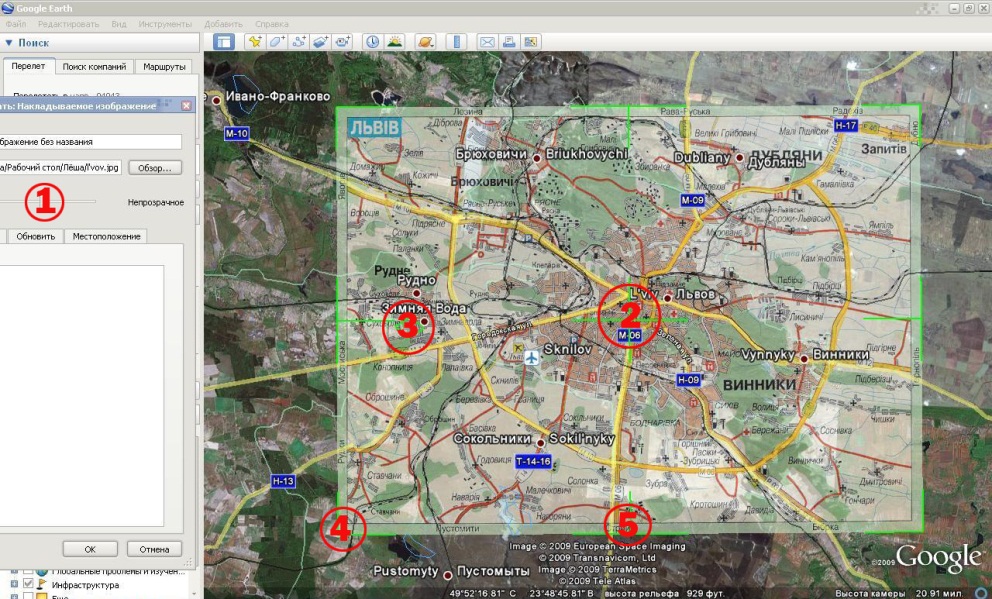 Векторні
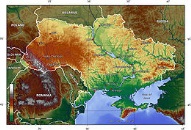 Типи векторних об’єктів є:
точки
полілінії
багатокутники
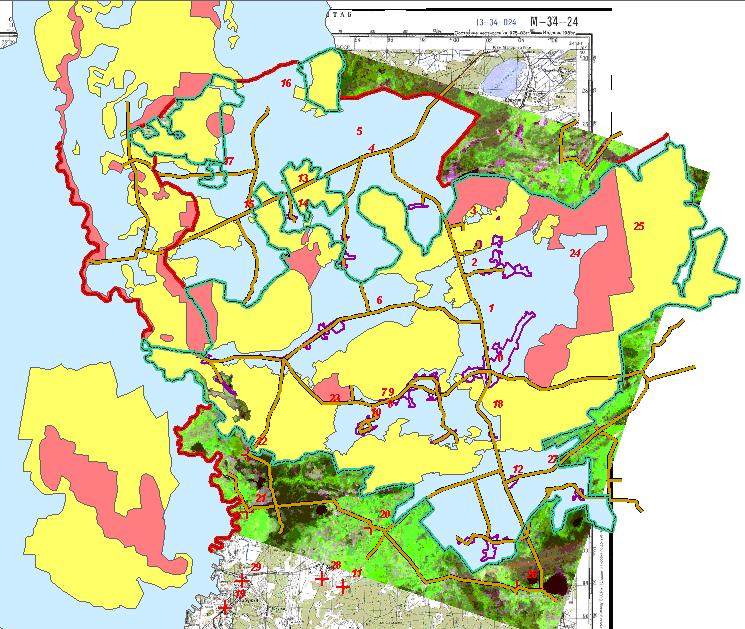 Растрові
Для сканування паперових карт, широкого використання набули растрові сканери.
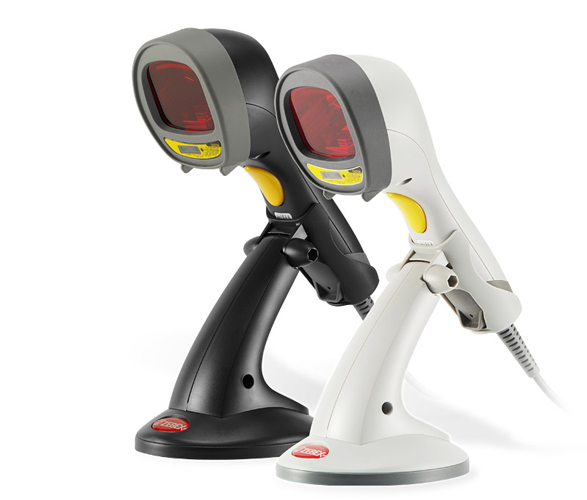 За цільовим призначенням серед електронних картографічних видань можна виділити такіосновні напрями:
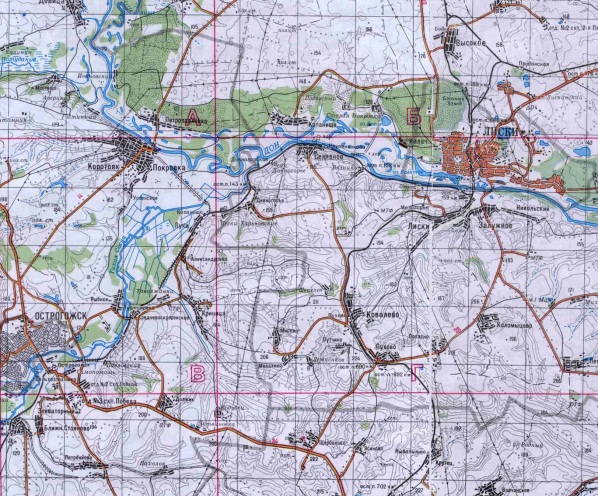 пошуково-довідкові видання 
 навчальні видання
топоатласи 
космоатласи
комплексні видання 
тематичні видання  
спеціальні видання
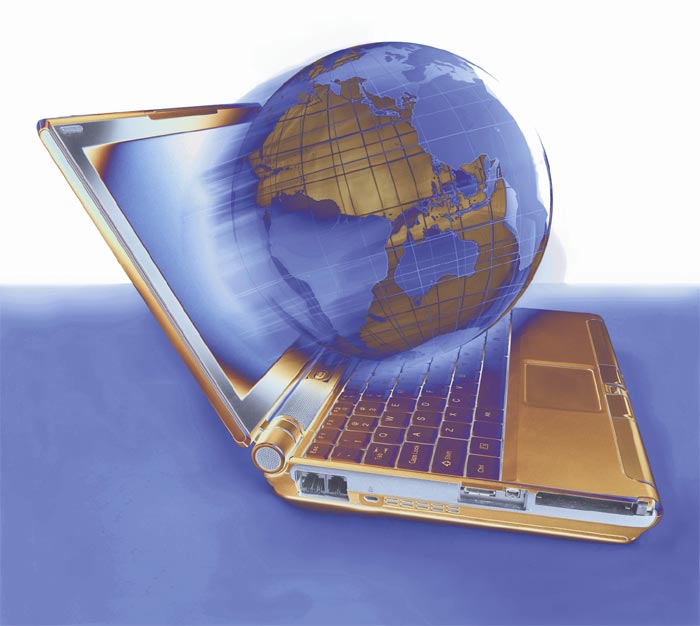 За допомогою електронної карти можна вирішувати такі завдання:
в екологічній сфері 
у сфері економічної діяльності 
у сфері освіти 
у соціальній сфері
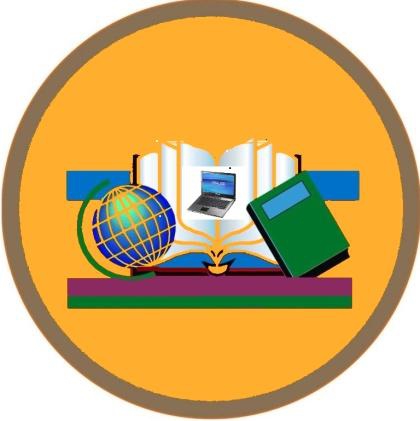 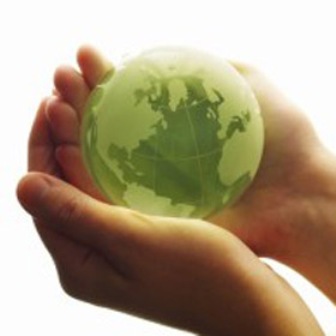 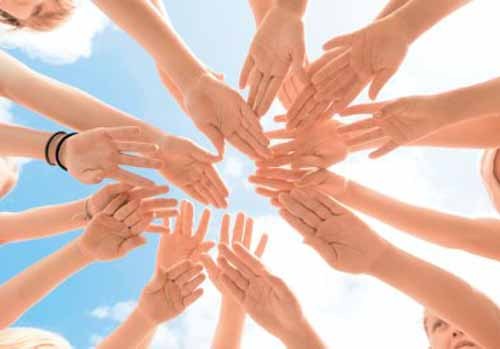 До переваг електронних карт слід зарахувати:
електронні карти набагато детальніші, ніж паперові карти
полегшують обмін інформацією;
мають можливість вільно збільшувати фрагменти і змінювати масштаб;
дають тривимірне зображення кута огляду в “реальному часі”;
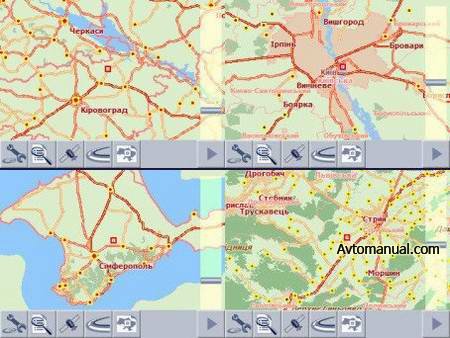 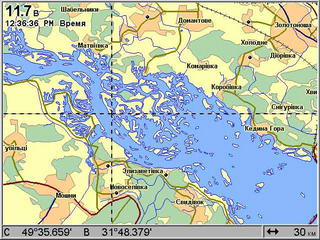 Недоліки:
реалізація цих карт здійснюється через електронні гаджети, це щось на зразок електронної книги
якщо не має доступу до комп’ютера або якогось гаджету,то не має можливосты скористатися електронною картою.
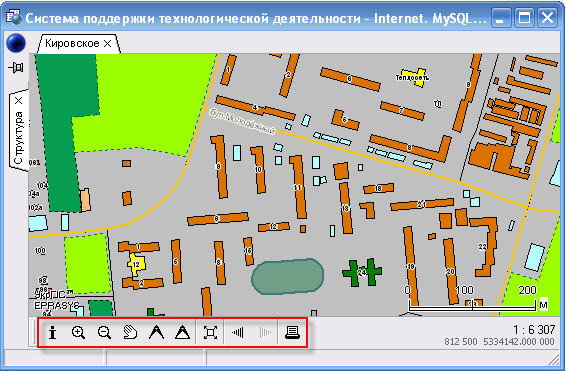 Висновок
Електронні карти широко використовуються в різних галузях , зокрема: ГІС,технологіях GPS.Електронні карти мають свої надоліки та переваги, але все ж таки значно зручніші в користування, ніж паперові. Електронні карти допомогають вирішувати проблеми в різних сферах. Є різні види створення електронних карт. Оскільки зараз епоха комп’ютерних технологій, то електронні карти є більш доступними кожному.
ДЯКУЮ ЗА УВАГУ!